Symmetric 3-SAT Generation & Difficulty 
Robert Amador, Chen-Fu Chiang, Chang-Yu Hsieh
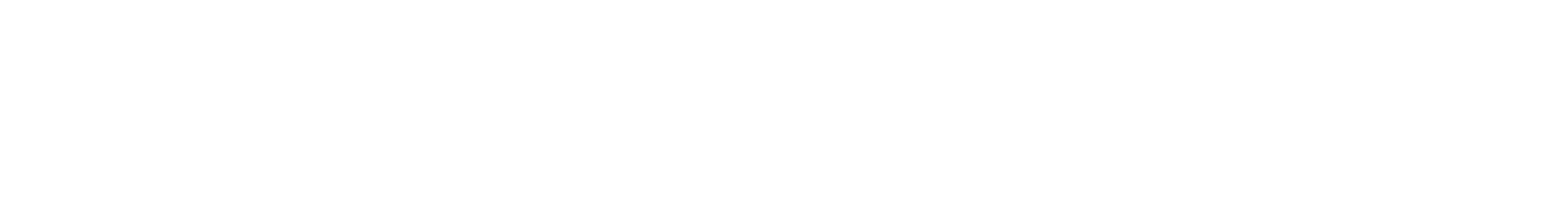 Introduction
Results Legend: TSG     SYM
As seen from the results it took more CPU time to solve the symmetric problems as we reached towards and beyond the normal phase transition zone. The number of propagations conflicts and decisions also experience the same increase overtime.  Propagation is used to break down larger clauses  into a smaller number of literals. Conflicts occur when one variable is assigned both a positive and negative literal and Decisions are simply assignments of a literal to a variable.
Boolean satisfiability: An NP-complete problem utilized in many different computer science fields, such as artificial intelligence, program verification, protein folding, etc.
SAT formulas are represented in 
Conjunctive Normal Form:

{A, B, C}	(A V B V ~C)    …


3-SAT, 3 referring to the number of literals per clause,  problems are used because any NP-complete problem can be represented as a 3-SAT problem in polynomial time. (Cooke-Levin theorem)
+ Literal
AND
V
Binary Variables
Clause
- Literal
OR
Result Summary
Experimental Methods
It is harder for a CDCL based solver to solve symmetric 3-SAT problems.
It is harder for the solver to make a satisfiability assignment, as all problems in the 1:5  case were unsatisfiable. 
The Symmetric generator can create more useful cases when at the phase transition zone than the TSG.
Conclusions
Future Work
Acknowledgments
Analysis of Landscape problem
Our efficient Most Constrained Variable partition solver
New phase transition number for symmetric 3-SAT
Tough SAT Generator: toughsat.appspot.com
MiniSat: minisat.se
Cloud9:  c9.io